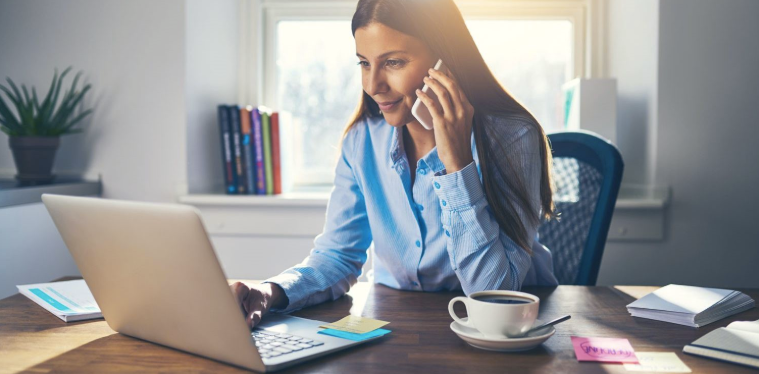 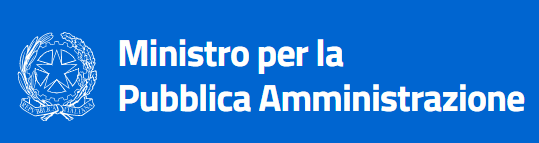 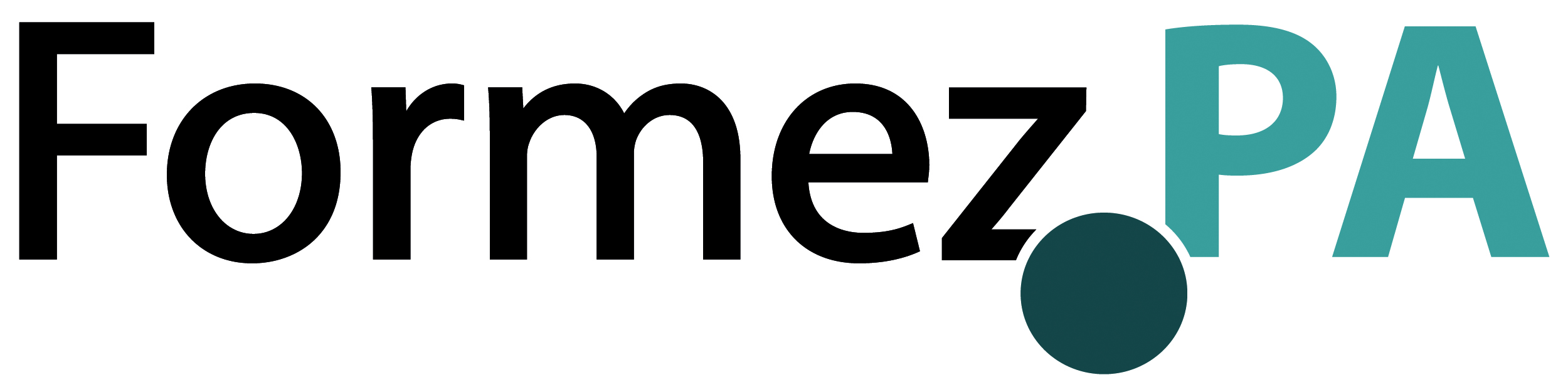 Smartworking in
pratica
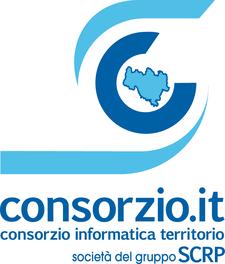 13- 17 Marzo 2020
dott. Andrea Tironi
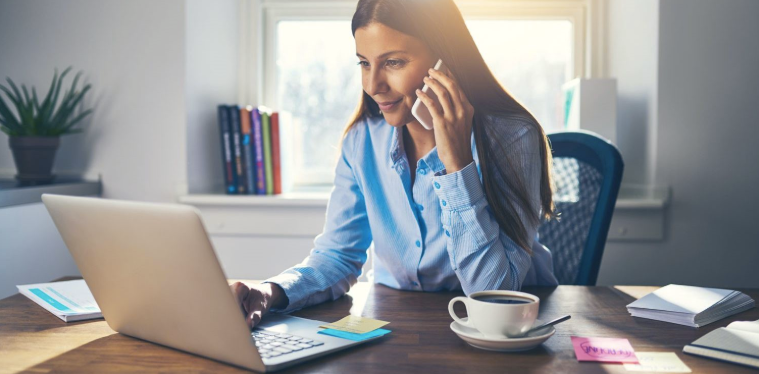 Consorzio.IT
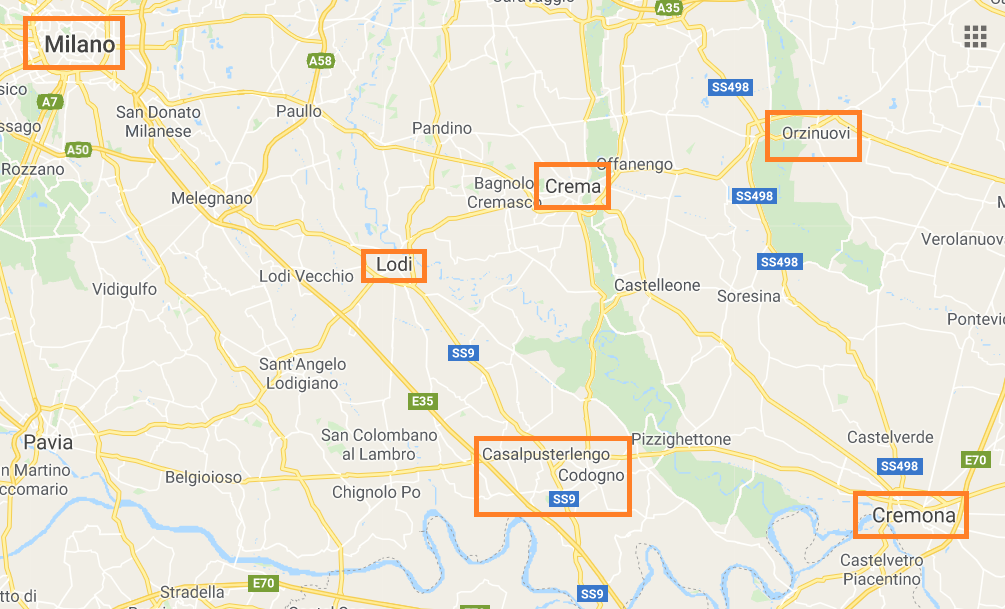 Società ICT di 50 comuni del cremasco, provincia di Cremona

Società ICT dal 2004

Negli ultimi anni si è evoluta in Trasformazione Digitale e Project Management

E’ abilitatore per Ripalta Cremasca
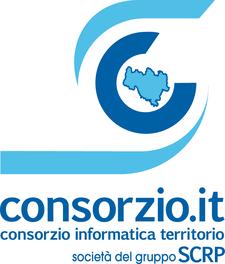 CONSORZIO INFORMATICA TERRITORIO S.p.A.
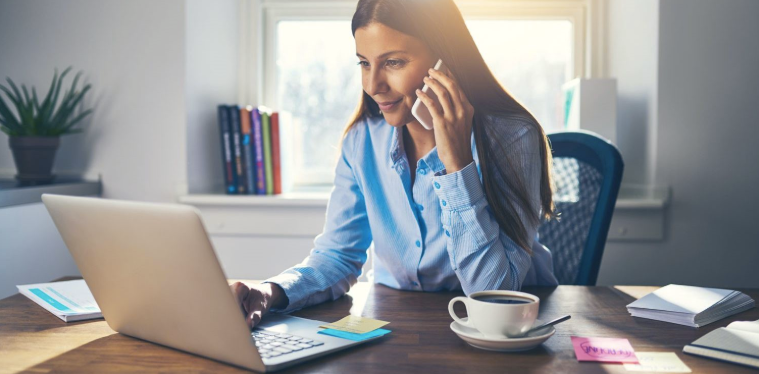 Consorzio.IT
SMARTWORKING
Parte Giuslavoristica
Parte Culturale

Obiettivi
KPI
Monitoraggio
Parte Tecnica

Strumenti
Dati
Accessi
Sicurezza
Privacy
Parte Procurement
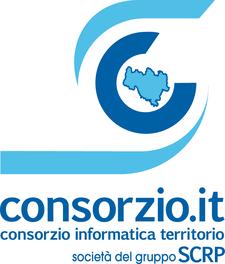 CONSORZIO INFORMATICA TERRITORIO S.p.A.
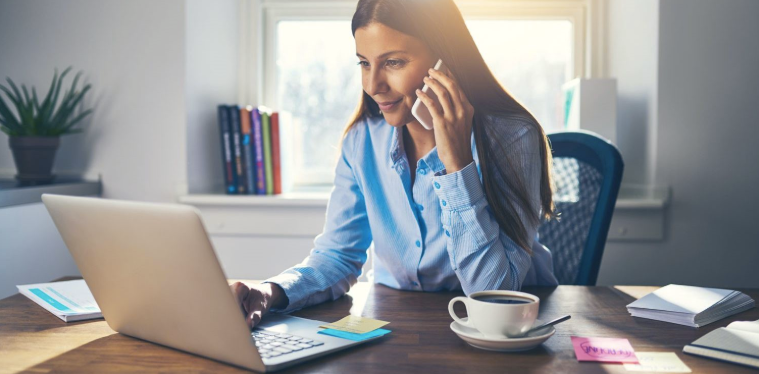 Connettività
Connessione di casa
Hotspot dal cellulare
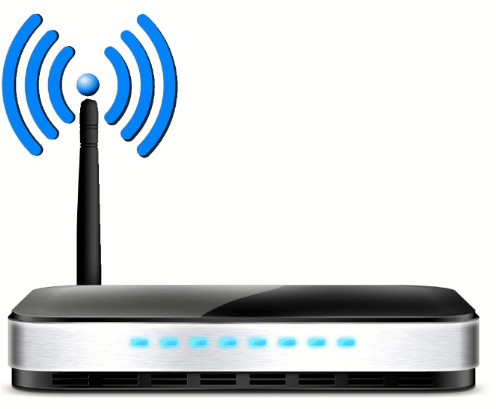 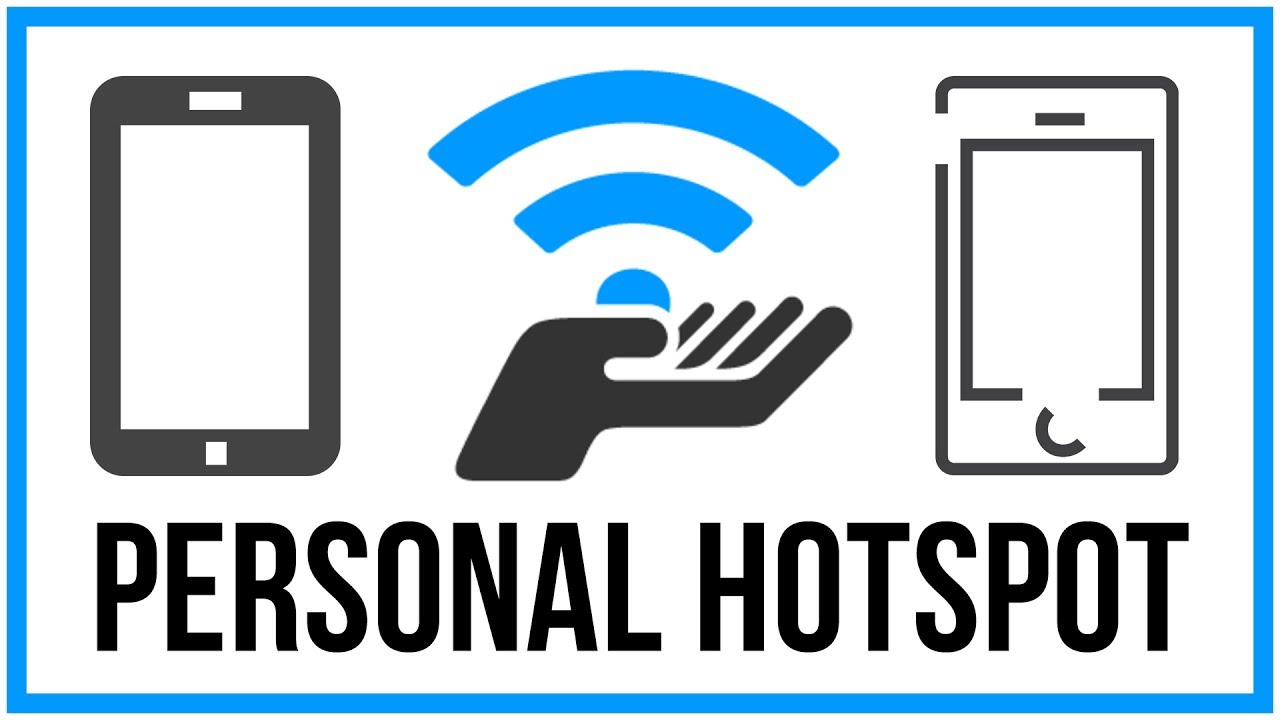 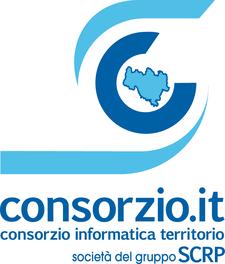 CONSORZIO INFORMATICA TERRITORIO S.p.A.
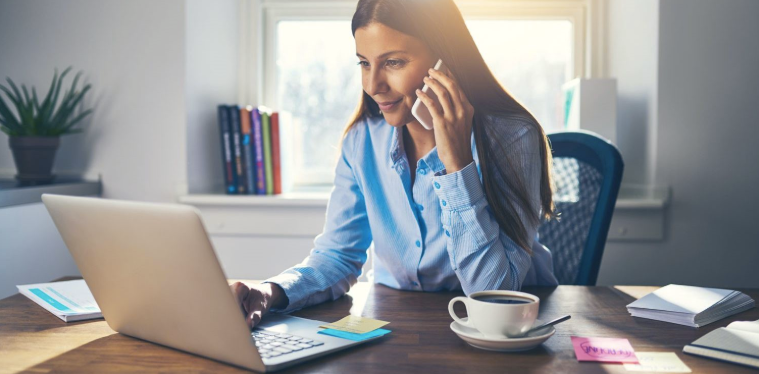 Computer
Portatile o desktop personale personale
Portatile ufficio
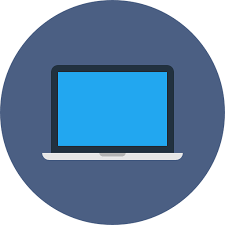 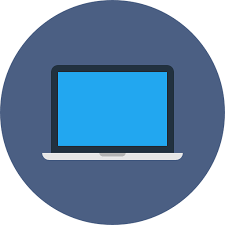 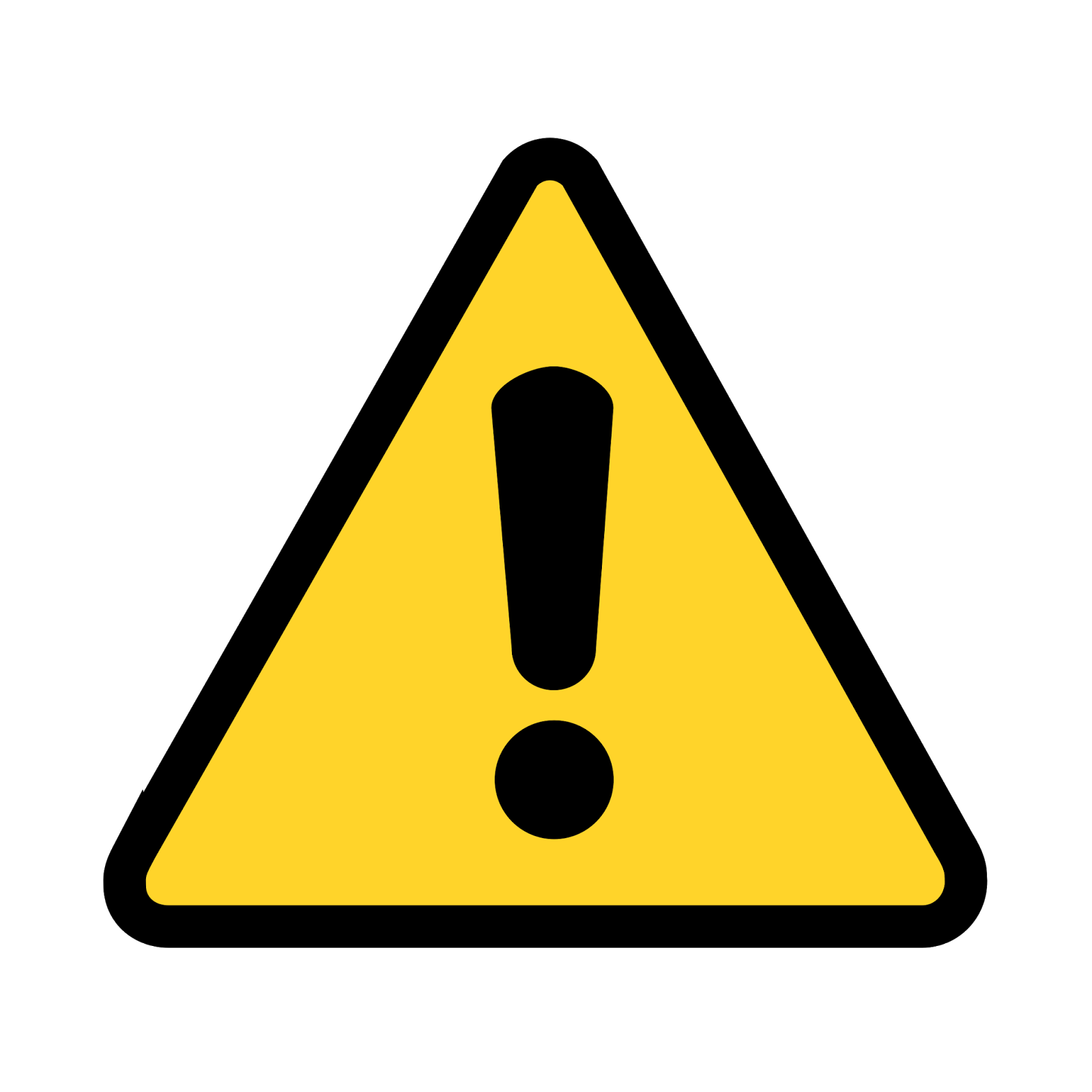 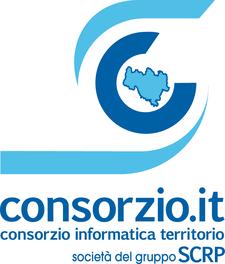 CONSORZIO INFORMATICA TERRITORIO S.p.A.
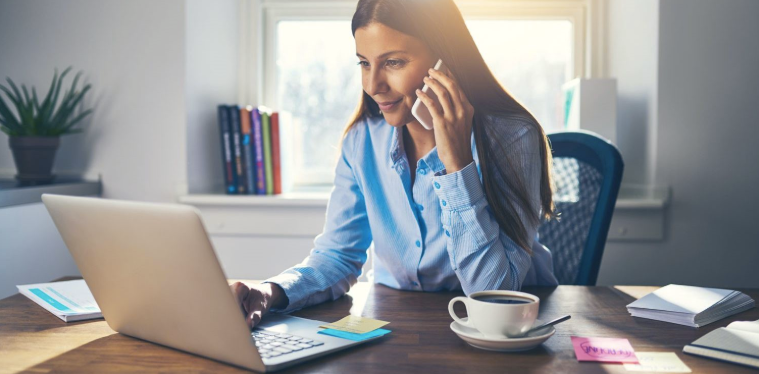 Telefonia
Smartphone e Software

Girare telefonate sul cellulare ente
Utilizzare software in caso di centralini VOIP
il VOIP è utile ma non indispensabile!
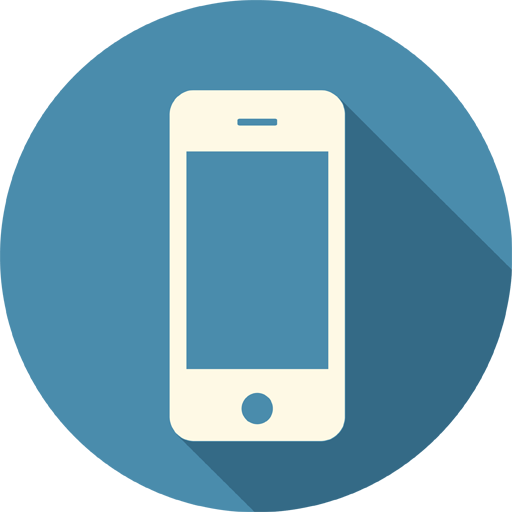 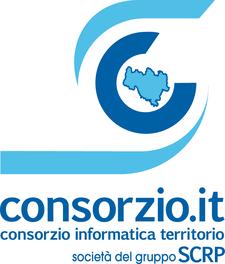 CONSORZIO INFORMATICA TERRITORIO S.p.A.
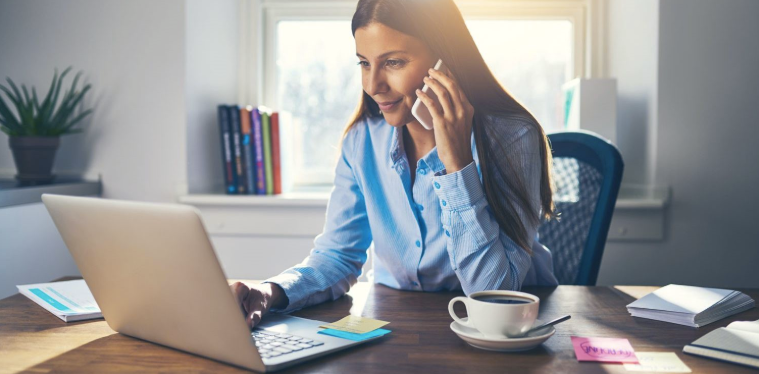 Applicazioni - Basi Dati
Software di core
Files server
Posta Elettronica
Software minori
Sito web
Software Ministeriali
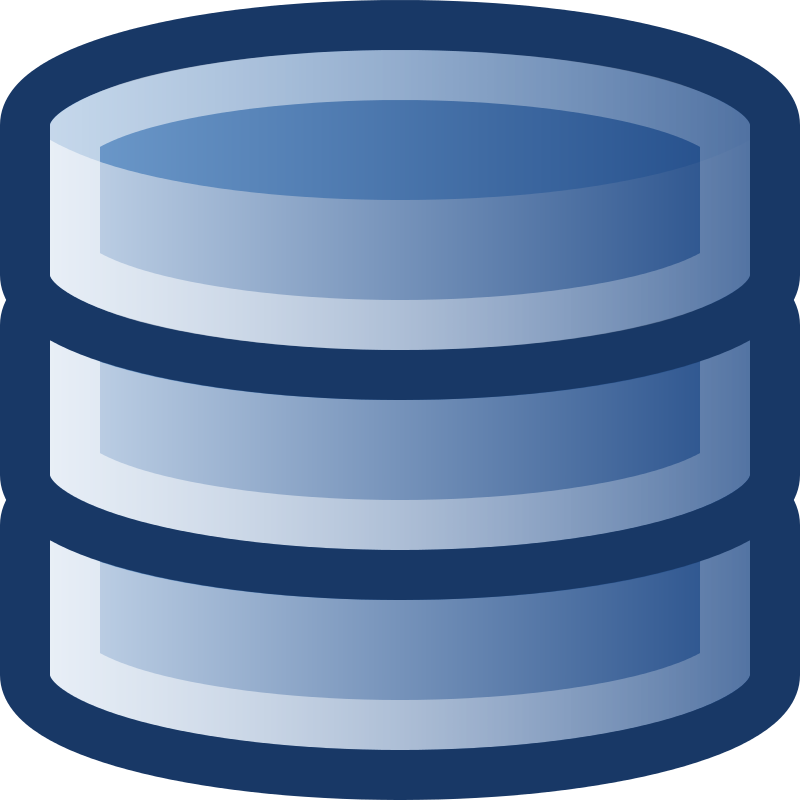 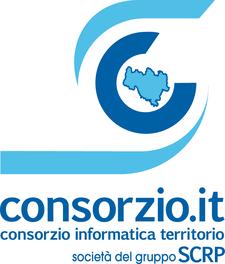 CONSORZIO INFORMATICA TERRITORIO S.p.A.
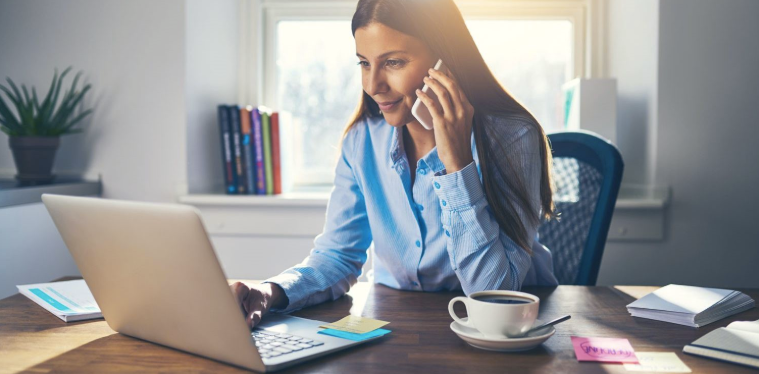 Applicazioni
Cloud
Non-cloud
(on premise)
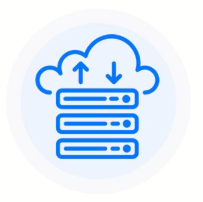 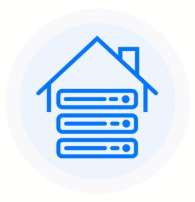 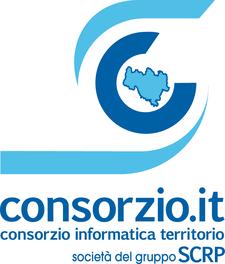 CONSORZIO INFORMATICA TERRITORIO S.p.A.
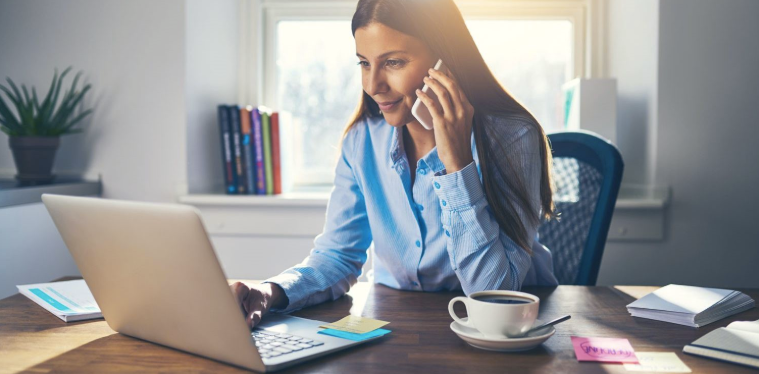 Applicazioni
Cloud
Non-cloud
(on premise)
Software di core ( in datacenter ?) 
File server (collaboration?)
Posta Elettronica (SI)
Software minori ( in datacenter ?)
Software Ministeriali (dipende)
Sito web (SI)
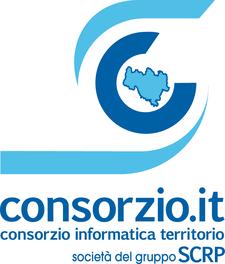 CONSORZIO INFORMATICA TERRITORIO S.p.A.
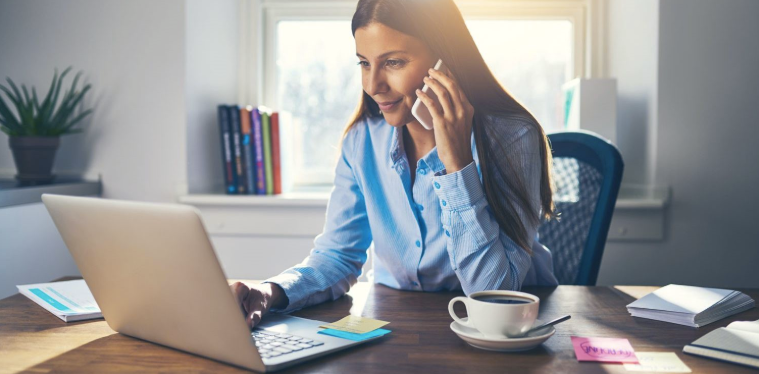 Applicazioni - Non Cloud
Come le raggiungo? VPN
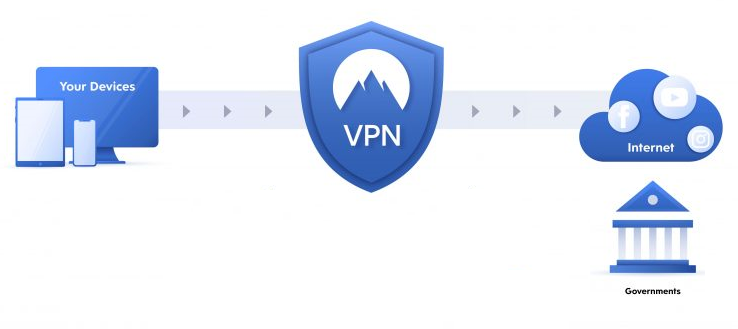 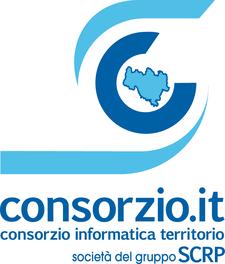 CONSORZIO INFORMATICA TERRITORIO S.p.A.
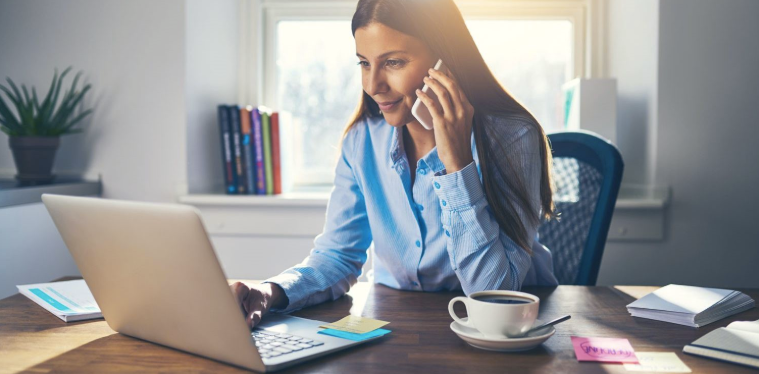 Applicazioni - Non Cloud
Come le raggiungo? Accesso Remoto

Desktop in accesso remoto

Teamviewer, anydesk, livecare e simili
Terminal server su vpn o con gateway
Desktop Virtuali (Vdi, Citrix)
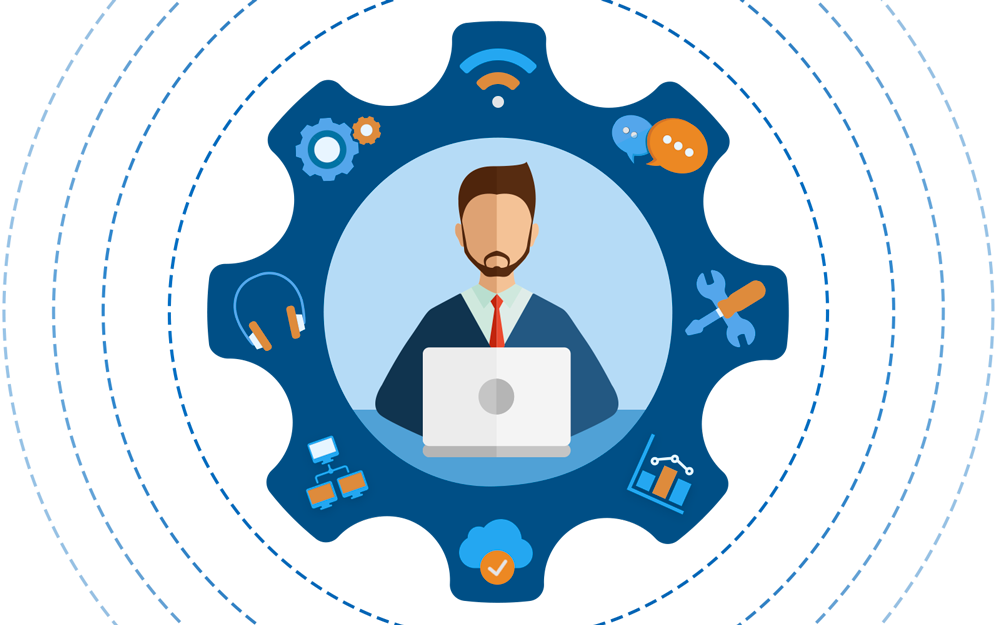 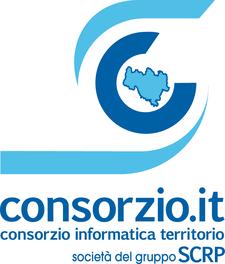 CONSORZIO INFORMATICA TERRITORIO S.p.A.
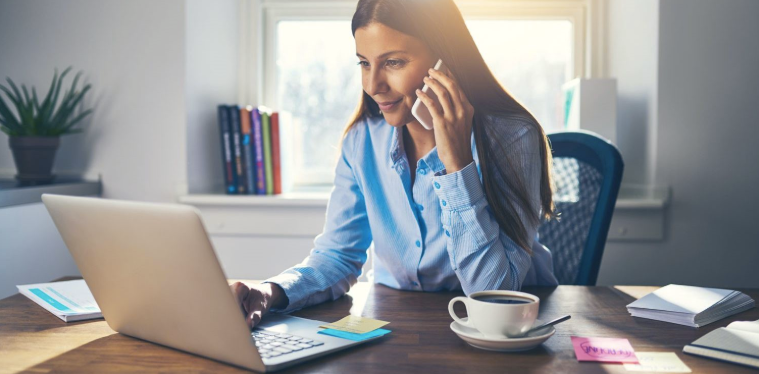 Tre concetti
Collaboration

Cloud (Cloud Enablement Kit)

Processi Digitali
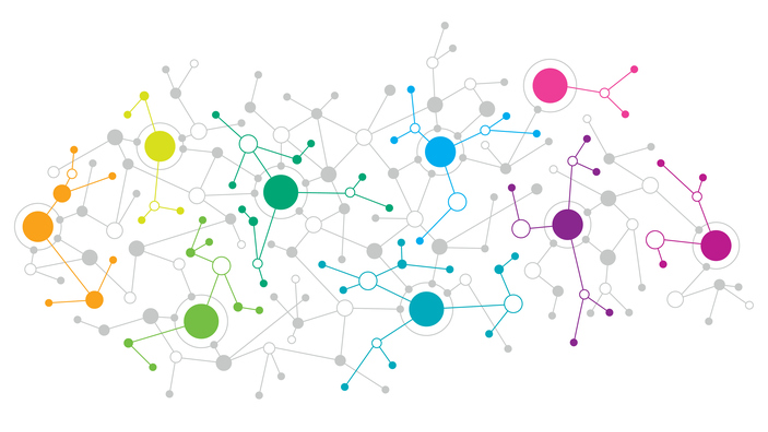 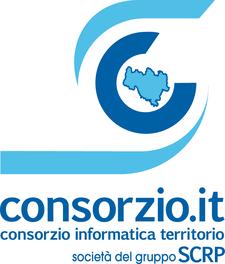 CONSORZIO INFORMATICA TERRITORIO S.p.A.
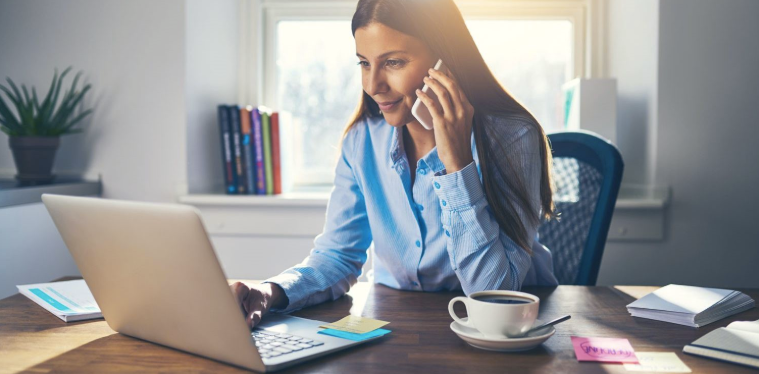 Videocall - Direttiva 2/2020
Come le posso fare?

Da Smartphone
vari software di video call (Meet, Teams, Adobe ...)

Da pc
Cuffie
Videocamera
Software di videocall
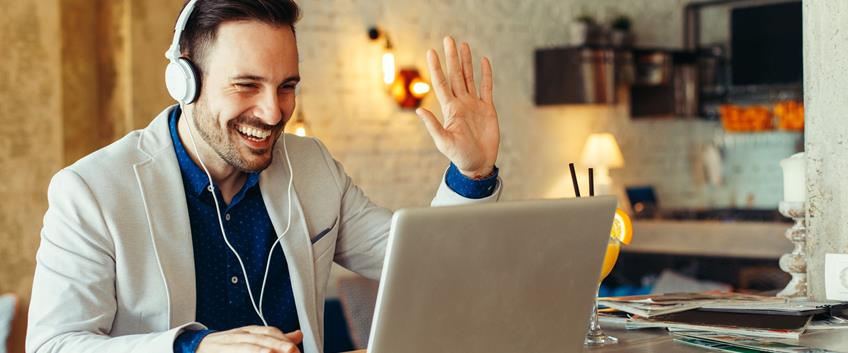 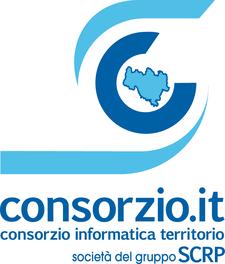 CONSORZIO INFORMATICA TERRITORIO S.p.A.
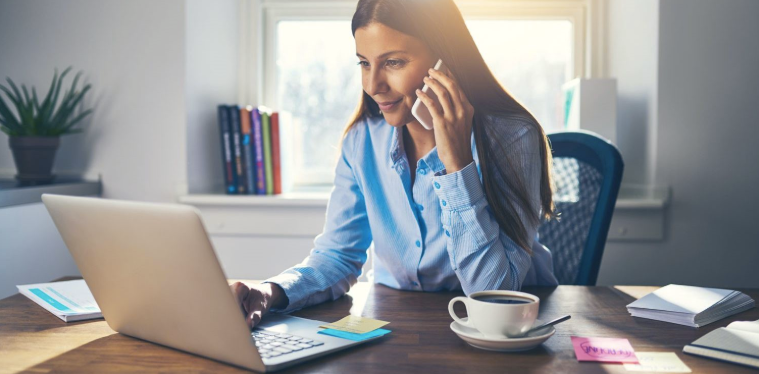 Servizi Digitali - Direttiva 2/2020
Potenziare i canali digitali

Sportelli telematici
Sito web
App del cittadino
Tenere canali ufficiali se possibile
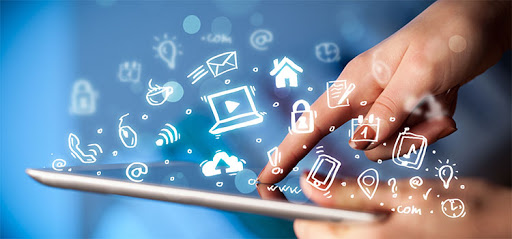 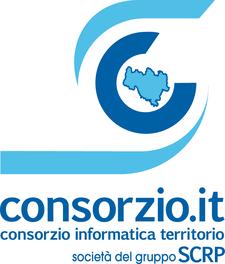 CONSORZIO INFORMATICA TERRITORIO S.p.A.
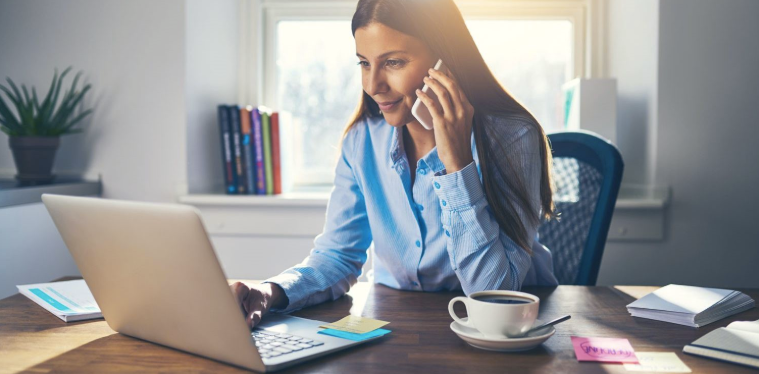 I dati
Cybersecurity

aggiornare i dispositivi (mobili e fissi)
avere un antivirus aggiornato
gli smartphone sono dei computer!
accessi con 2FA o password complesse
gestore password (no password su postit)
limitare uso dispositivi esterni
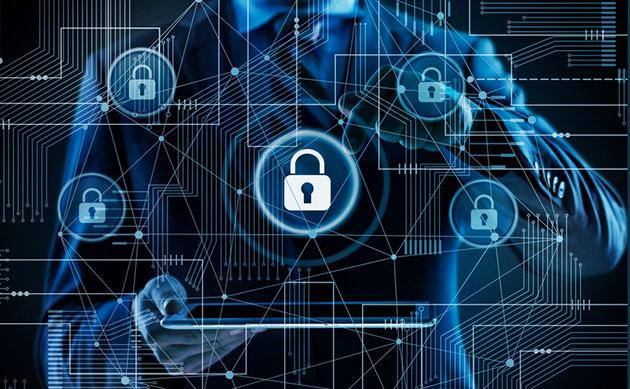 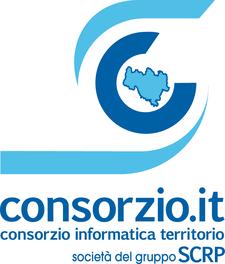 CONSORZIO INFORMATICA TERRITORIO S.p.A.
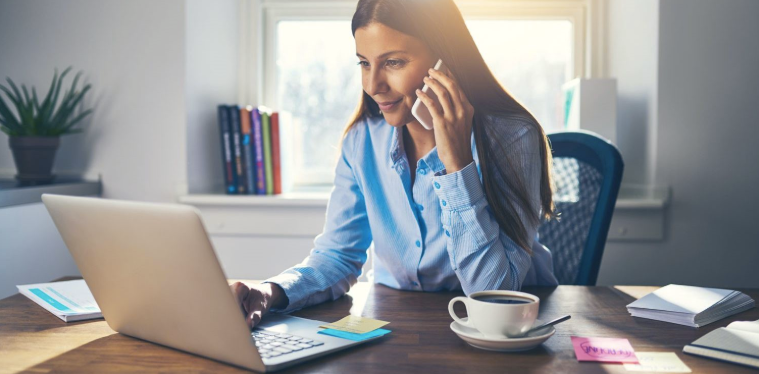 I dati
Privacy

distruggere documenti in caso vengano stampati
i dati rimangono sensibili anche a casa
non salvare dati su chiavette o dispositivi esterni personali
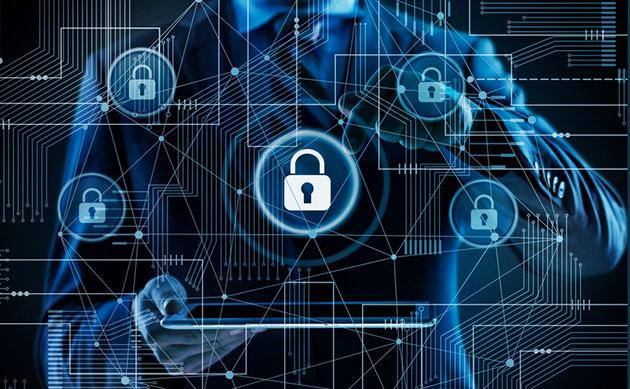 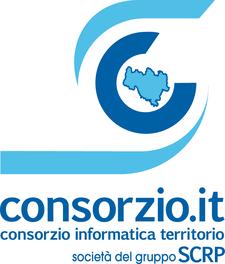 CONSORZIO INFORMATICA TERRITORIO S.p.A.
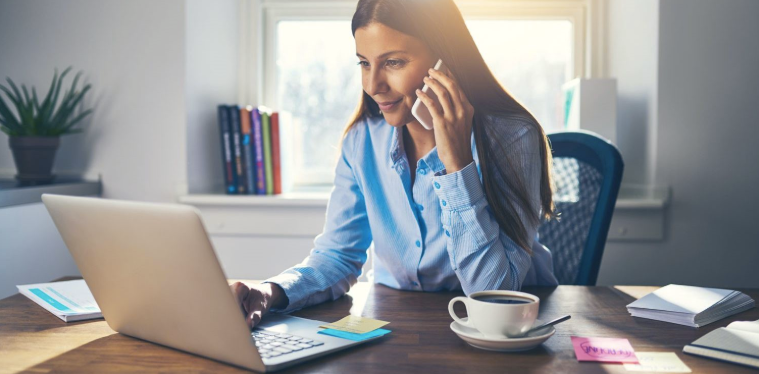 Azioni da fare subito
Azioni in pratica

Agile: iniziamo con iterativo e incrementale!

attivare il telelavoro, OGGI!
feedback!
rivedere quello che si fa alla luce del digitale
feedback!
rivedere quello che si fa alla luce del digitale: cloud, processi, metodologia agile
feedback!
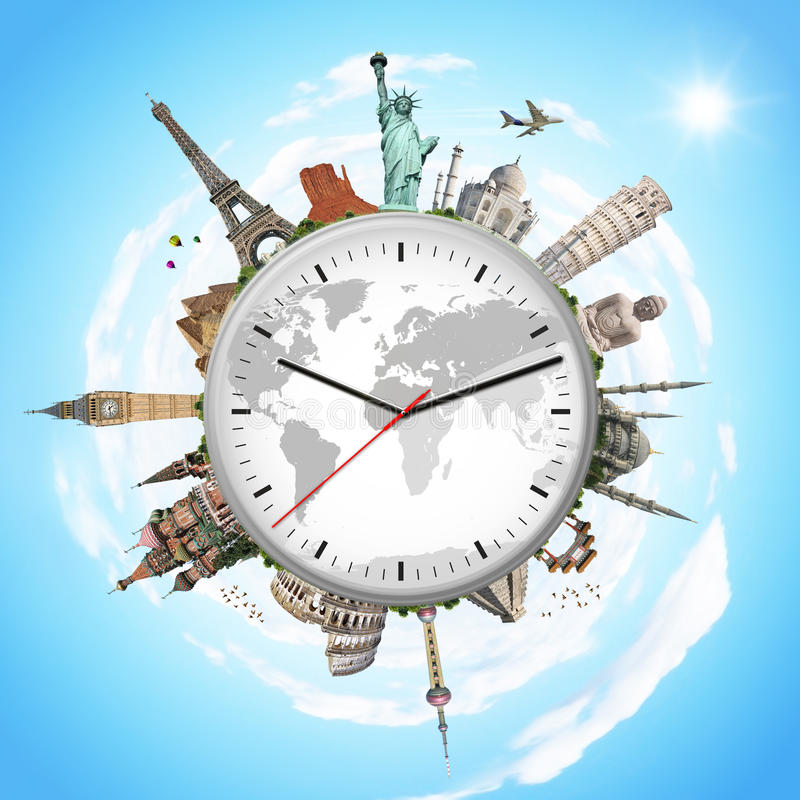 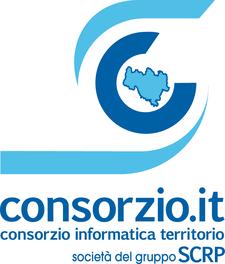 CONSORZIO INFORMATICA TERRITORIO S.p.A.
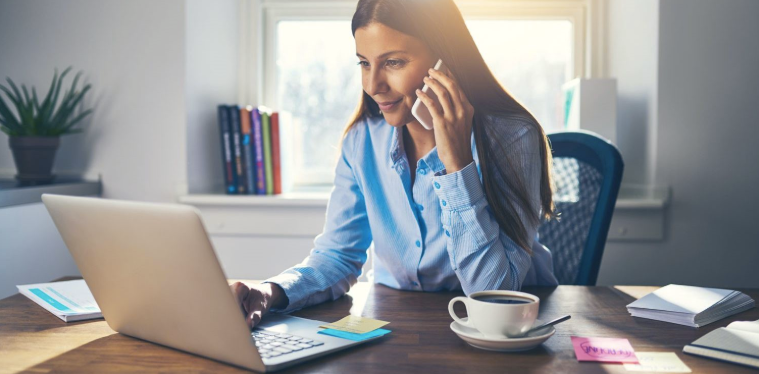 Solidarietà Digitale
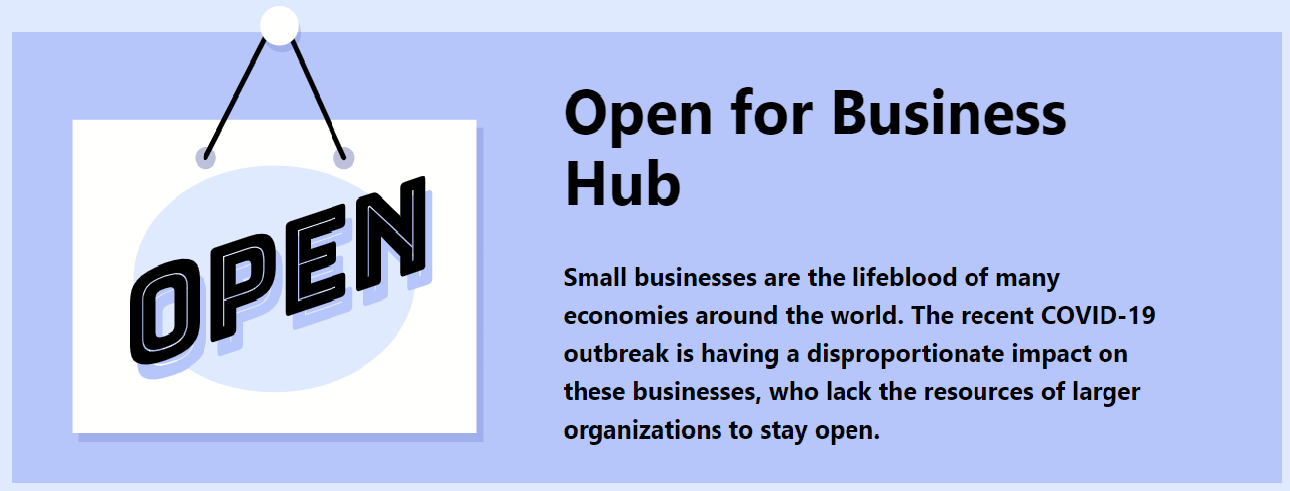 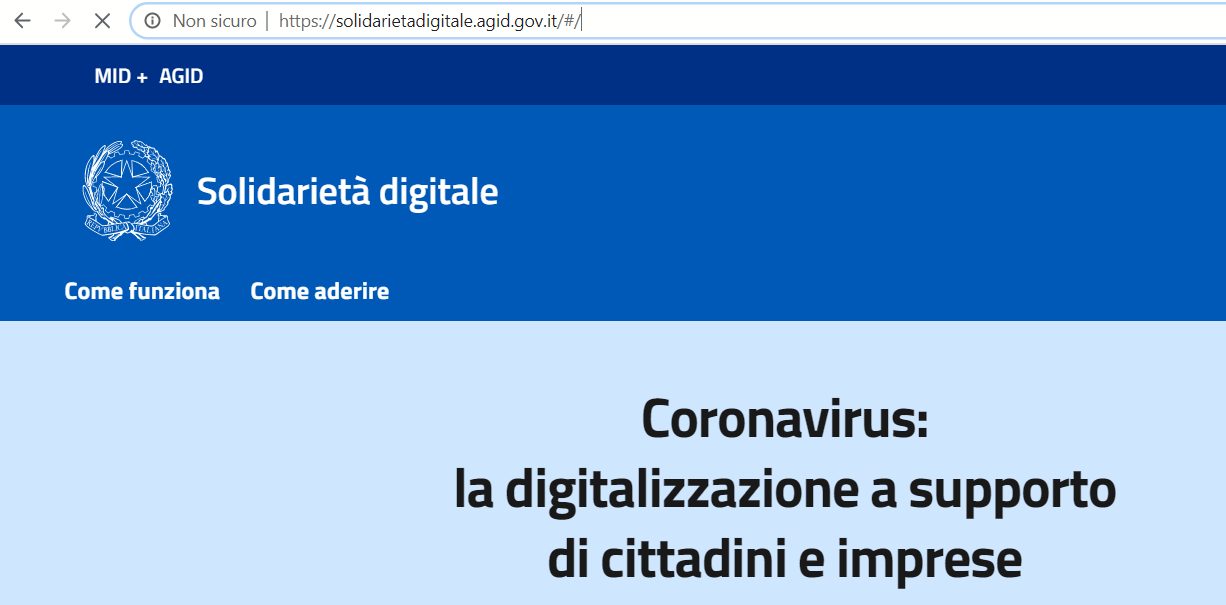 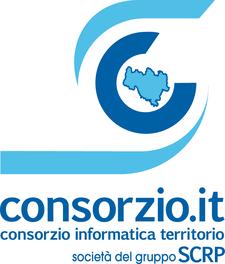 CONSORZIO INFORMATICA TERRITORIO S.p.A.
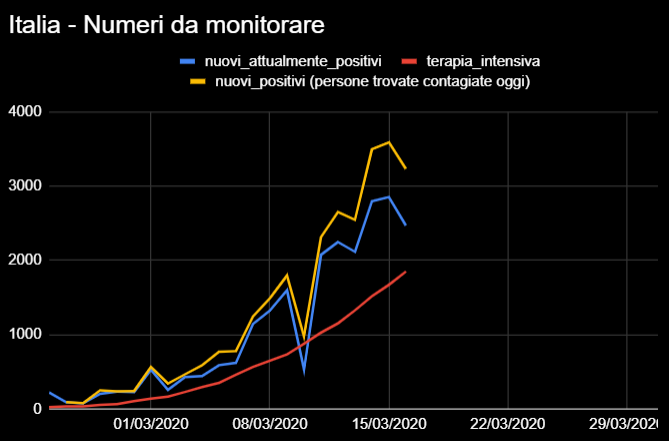 Slide:

formez
www.smartworkingpa.it
forum.italia.it
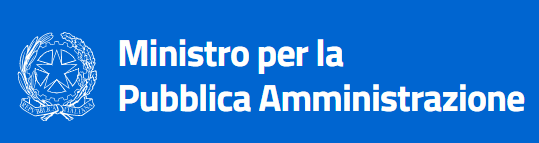 #iorestoacasa
#smartworkingpa
Contatti

www.consorzioit.net
a.tironi@consorzioit.net